JARDÍN DE INFANTES - SEGUNDO GRADO | INTEGRIDAD
LAS DECISIONES DE JOEY
Todos los estudiantes sentados en las tres hileras detrás de Joey en el autobús de la escuela se burlan de Anita porque usa gafas. Cantan “cuatro ojos, cuatro ojos”. A ella se la ve molesta. Joey opta por pedirles que dejen de burlarse y se sienta al lado de Anita para animarla.

La madre de Joey cocinó las coles de Bruselas para la cena, la comida que a Joey menos le gusta. Cuando su madre no lo ve, Joey le da los coles de Bruselas a su perro por debajo de la mesa.

Volviendo del recreo, Joey ve un billete de cinco dólares en el piso y lo guarda en su bolsillo. Cuando vuelve a su clase, escucha a una compañera decir que en el recreo había perdido el dinero para su almuerzo. Joey se queda en silencio y decide conservar el dinero, incluso sabiendo a quién le pertenece. 

Joey desafía a su compañera Carmen a comenzar una guerra de comida durante el almuerzo. Cuando atrapan a Carmen tirando sus papas, Joey opta por decirle a su maestra que él estaba involucrado porque había desafiado a Carmen a comenzar la guerra de comida.

Siempre que los padres de Joey salen por la noche, Joey le dice a su niñera que él puede ver un programa de TV que su padre no le permite mirar cuando está en casa.

Joey le dijo a su hermana menor que jugaría con ella el viernes después de la escuela. Ella ha estado esperando toda la semana. Sin embargo, cuando Joey llega a casa el viernes, su mejor amigo lo invita a jugar a un nuevo videojuego. Joey opta por decirle a su mejor amigo que no puede salir porque no quiere que su hermana menor se ponga triste. 

Mientras Joey juega en la casa de su abuela, rompe un florero por accidente. Joey le echa la culpa del accidente al gato de su abuela, al que suele gustarle trepar por los muebles.
© 2022 OVERCOMING OBSTACLES
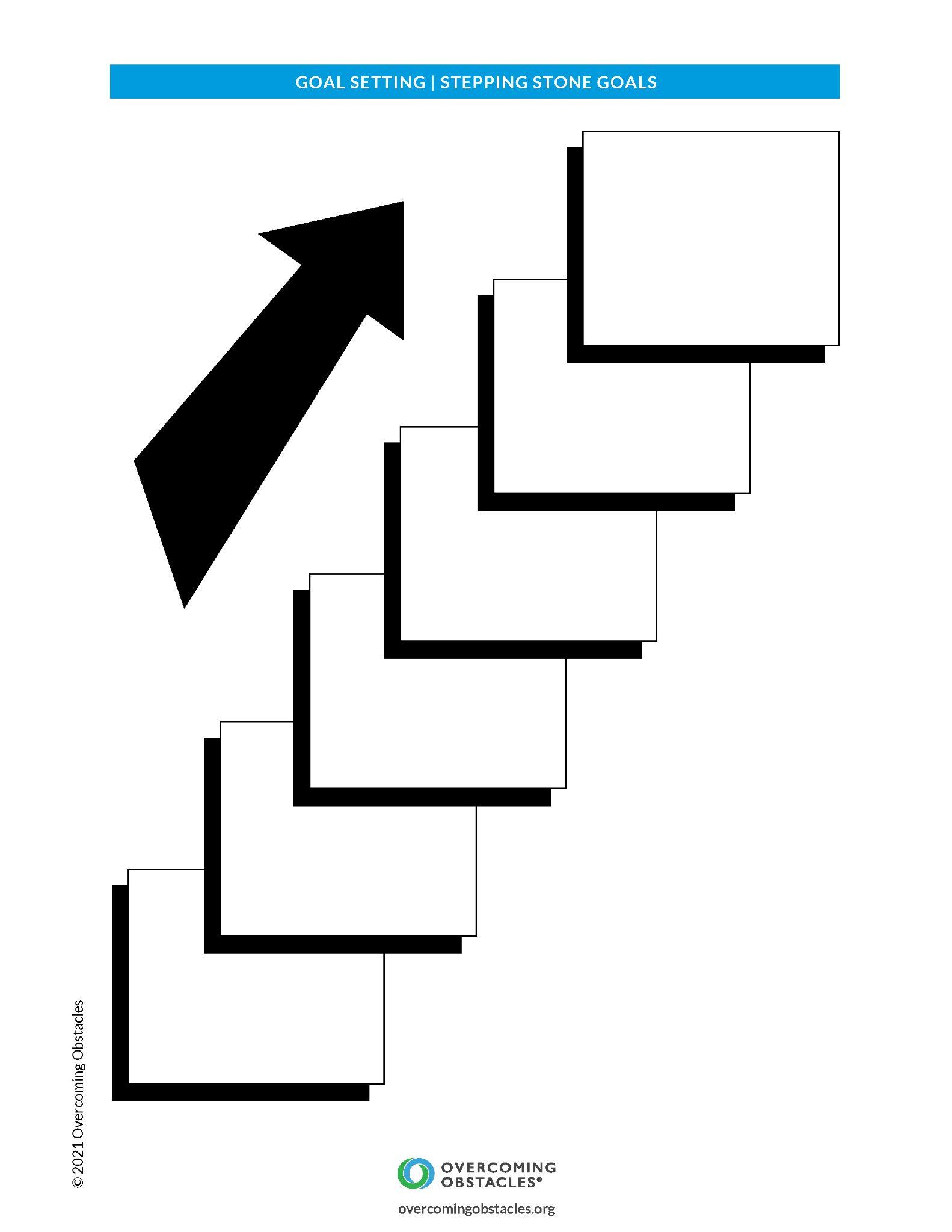